Teachers:
I post this in Google Classroom as an assignment they fill in
Planet D
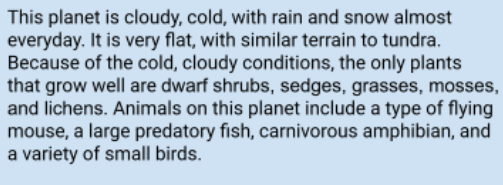 Has very long fuzzy hair
Birds, insects, and land animals
Has long claws to catch food and break ice to get water
Fly and walk
Eyes are on front and tiny to confuse the predators
It can fly and has long claws for defense it’s eyes are also tiny so the predators don’t know which side they need to approach to sneak up on it
They have a little pouch for their young and they live in caves
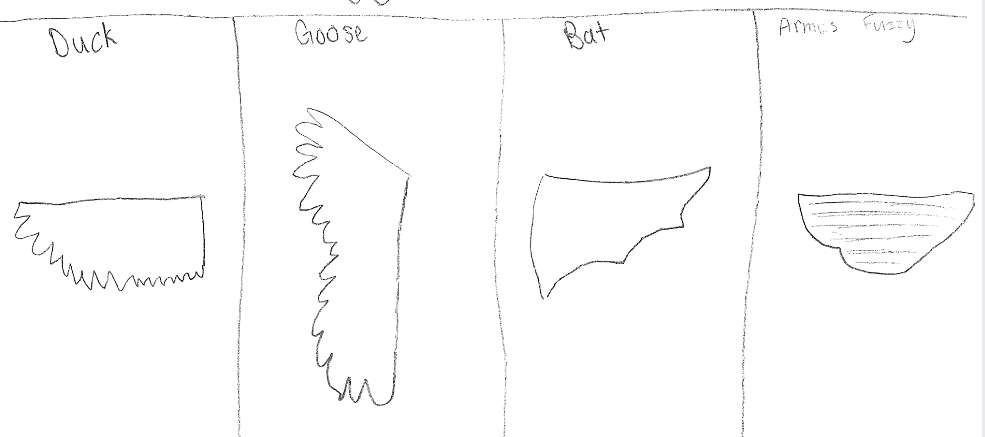 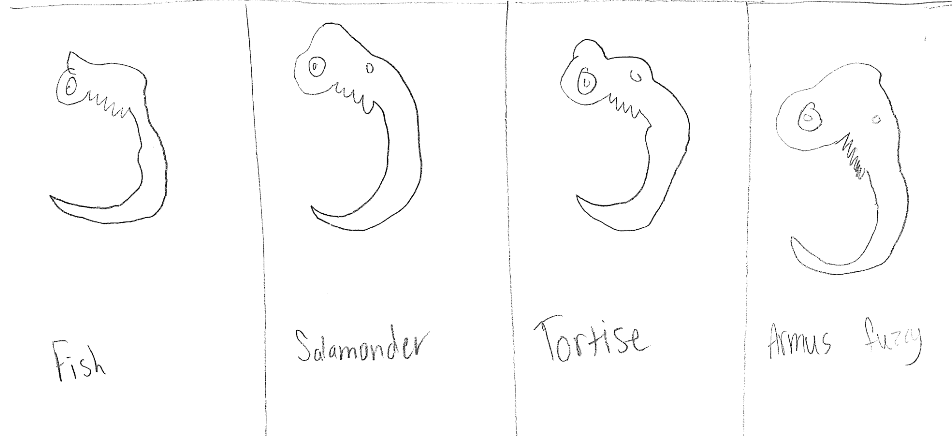 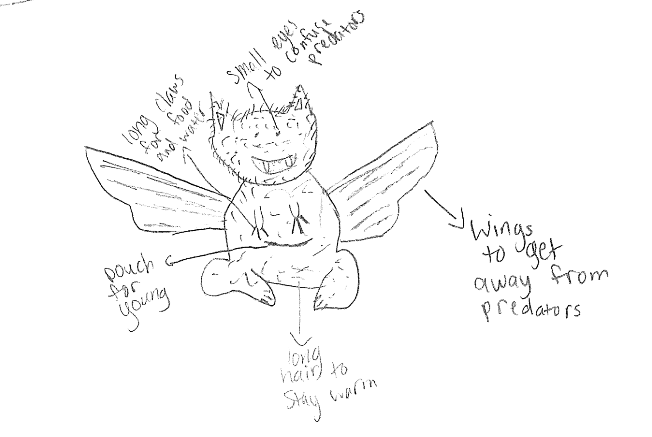 evolutionary descent
embryological development
Natural selection
environmental
Traits
Less